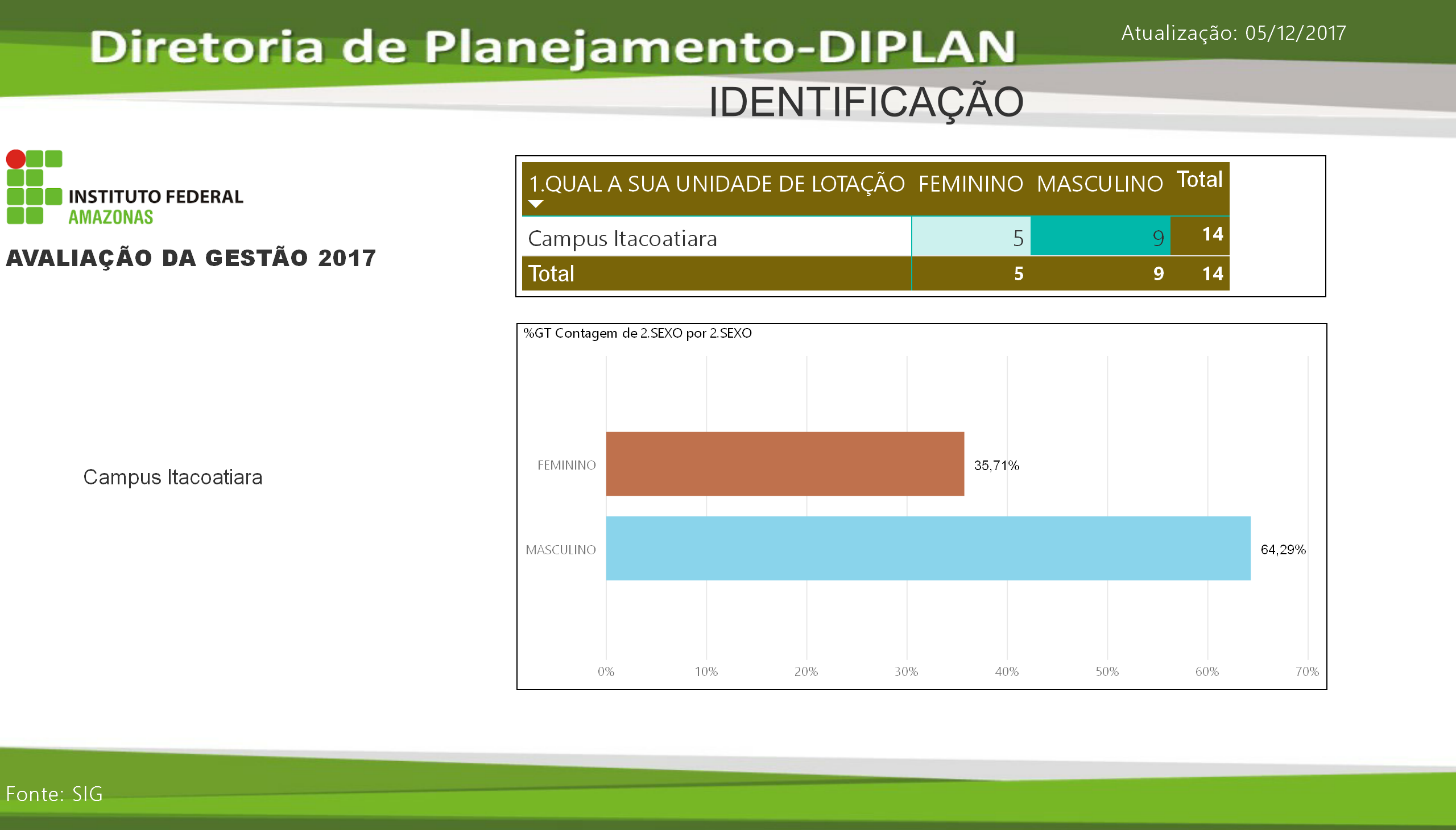 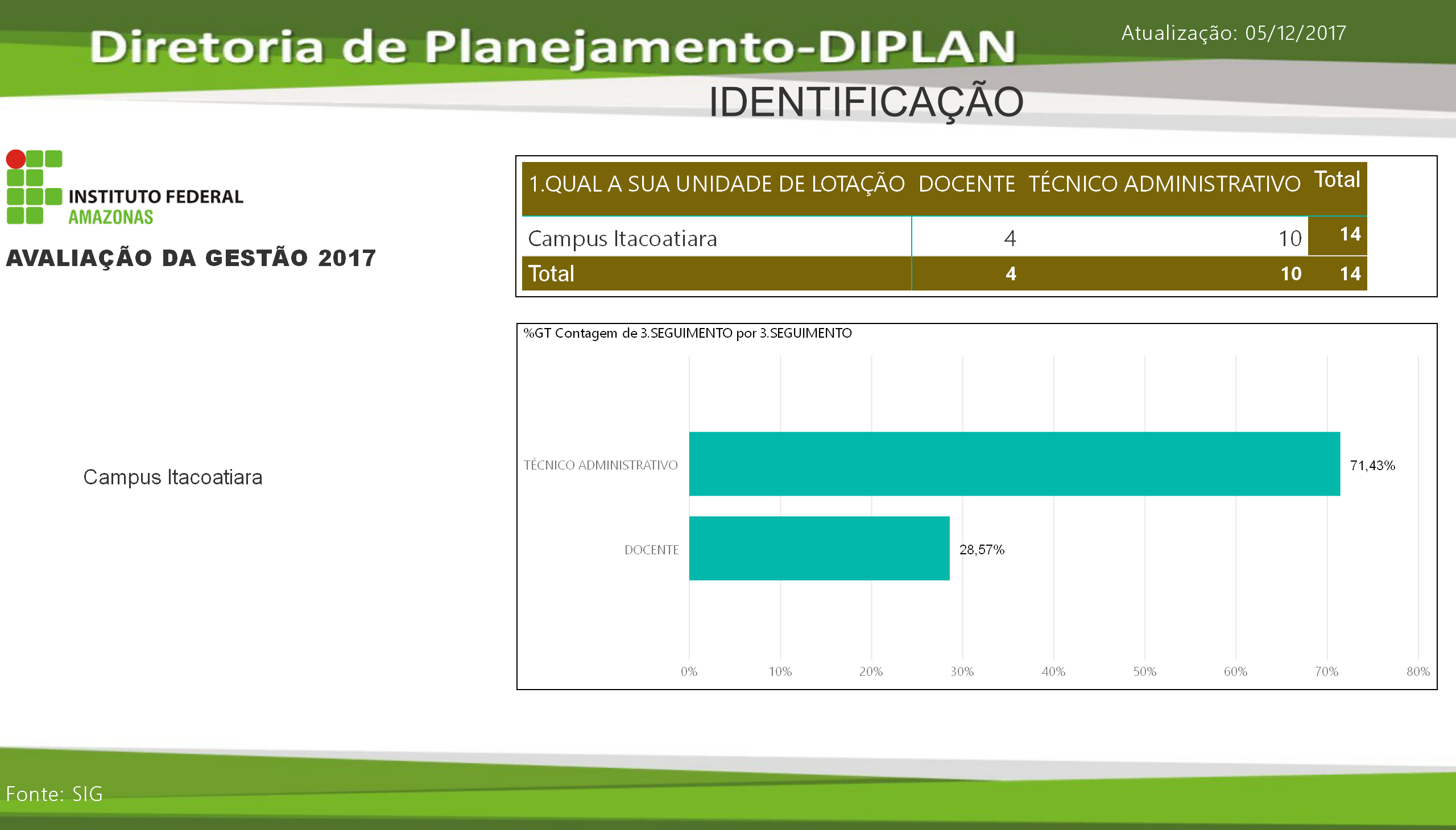 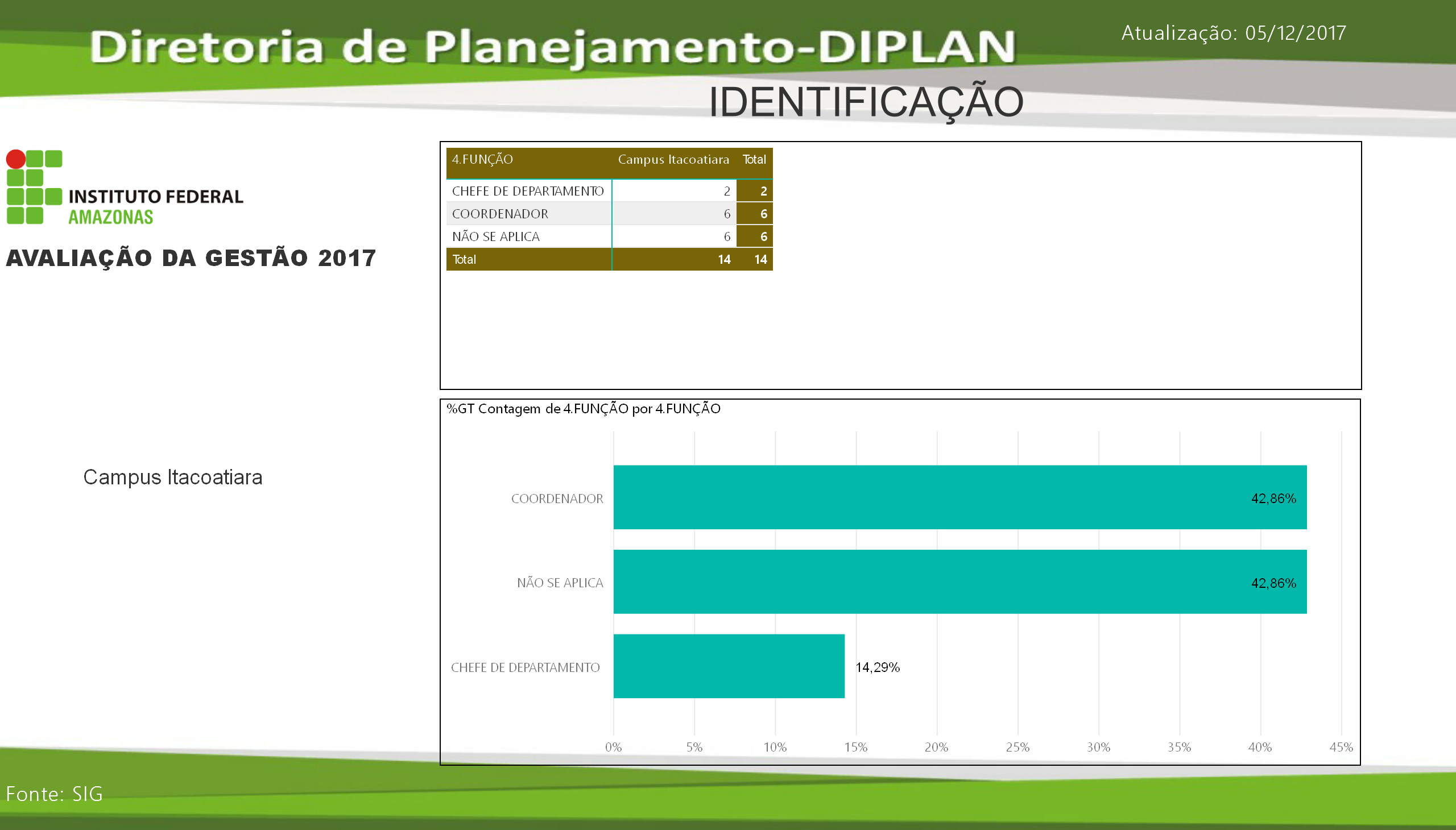 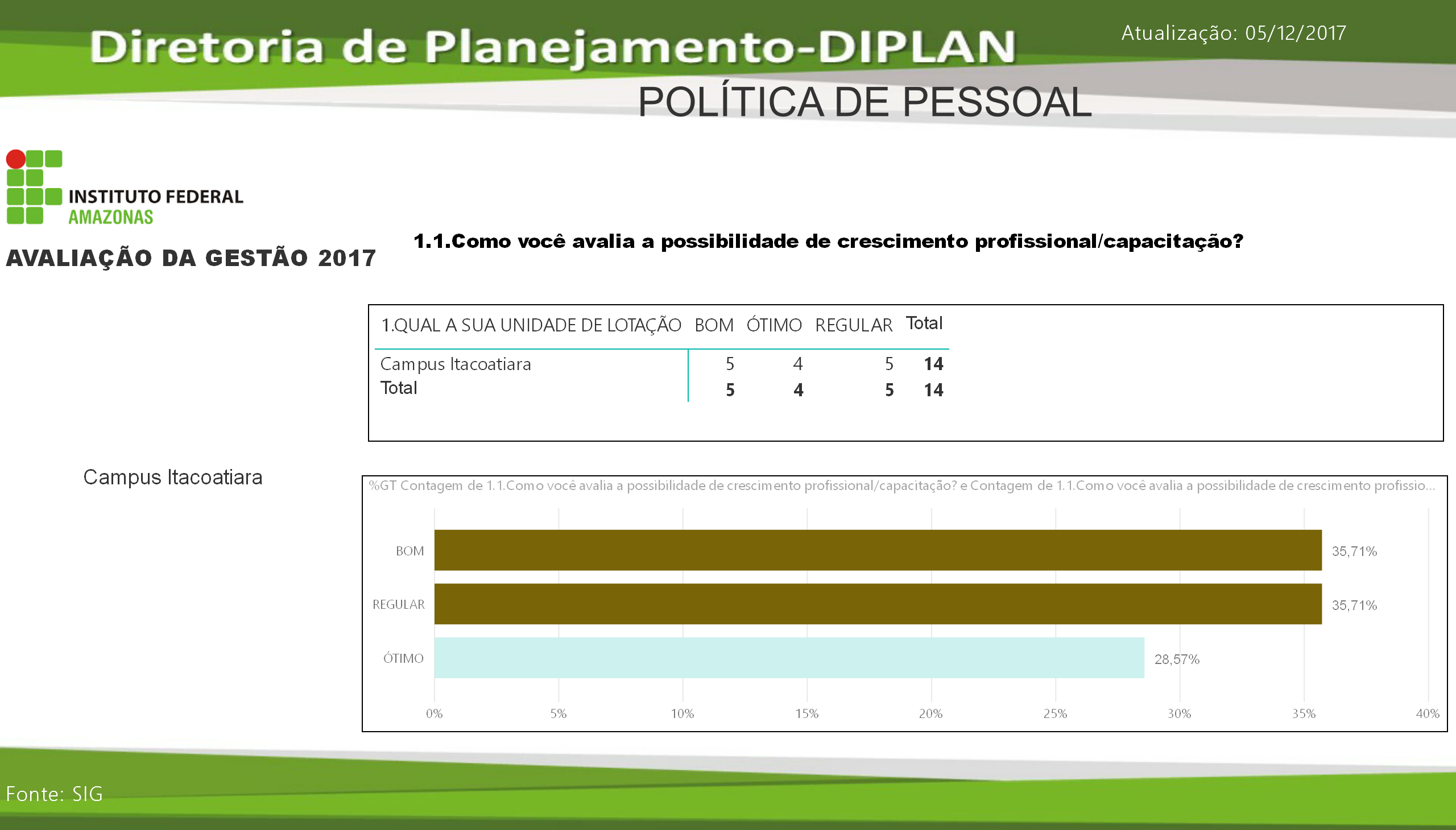 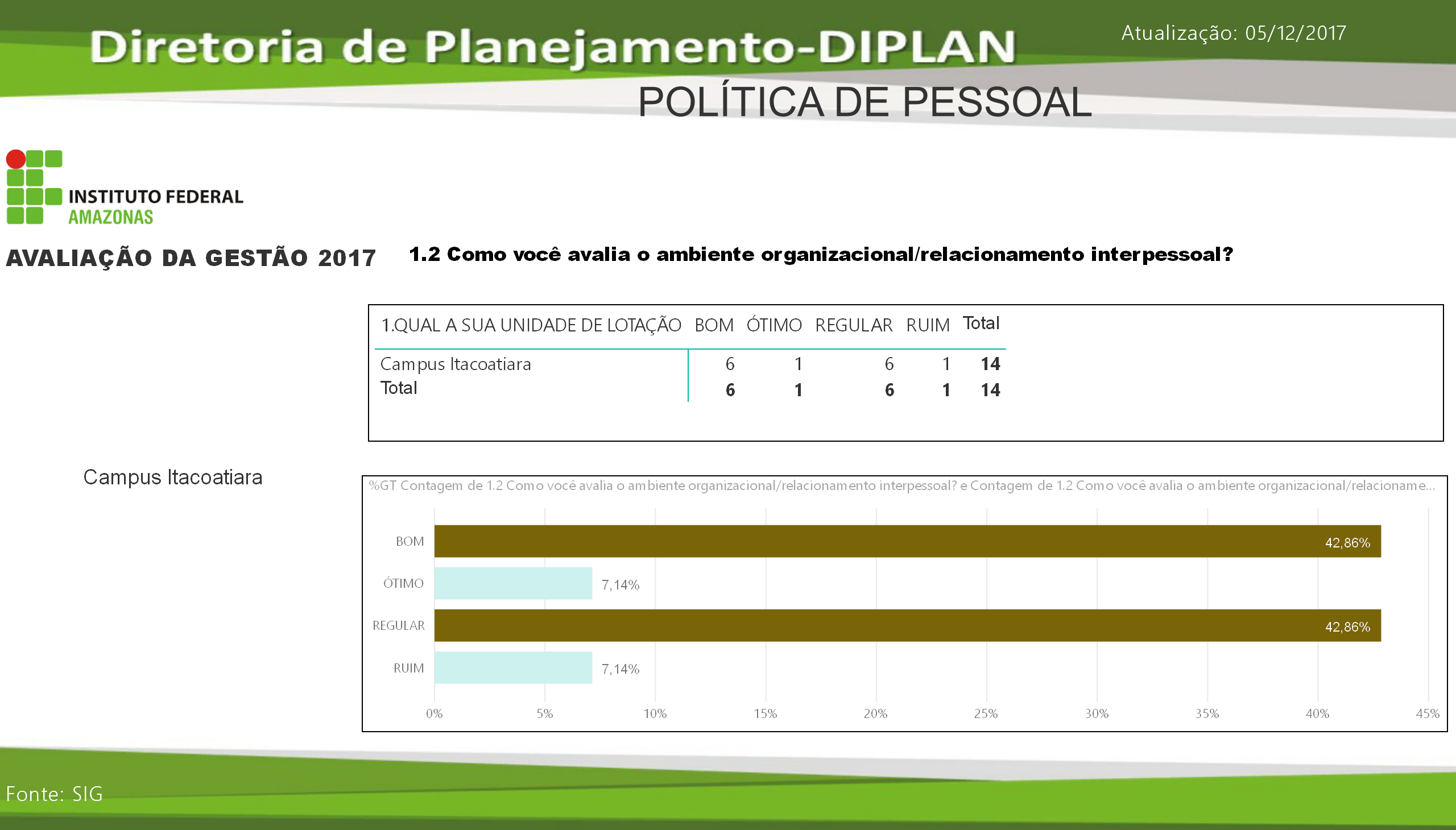 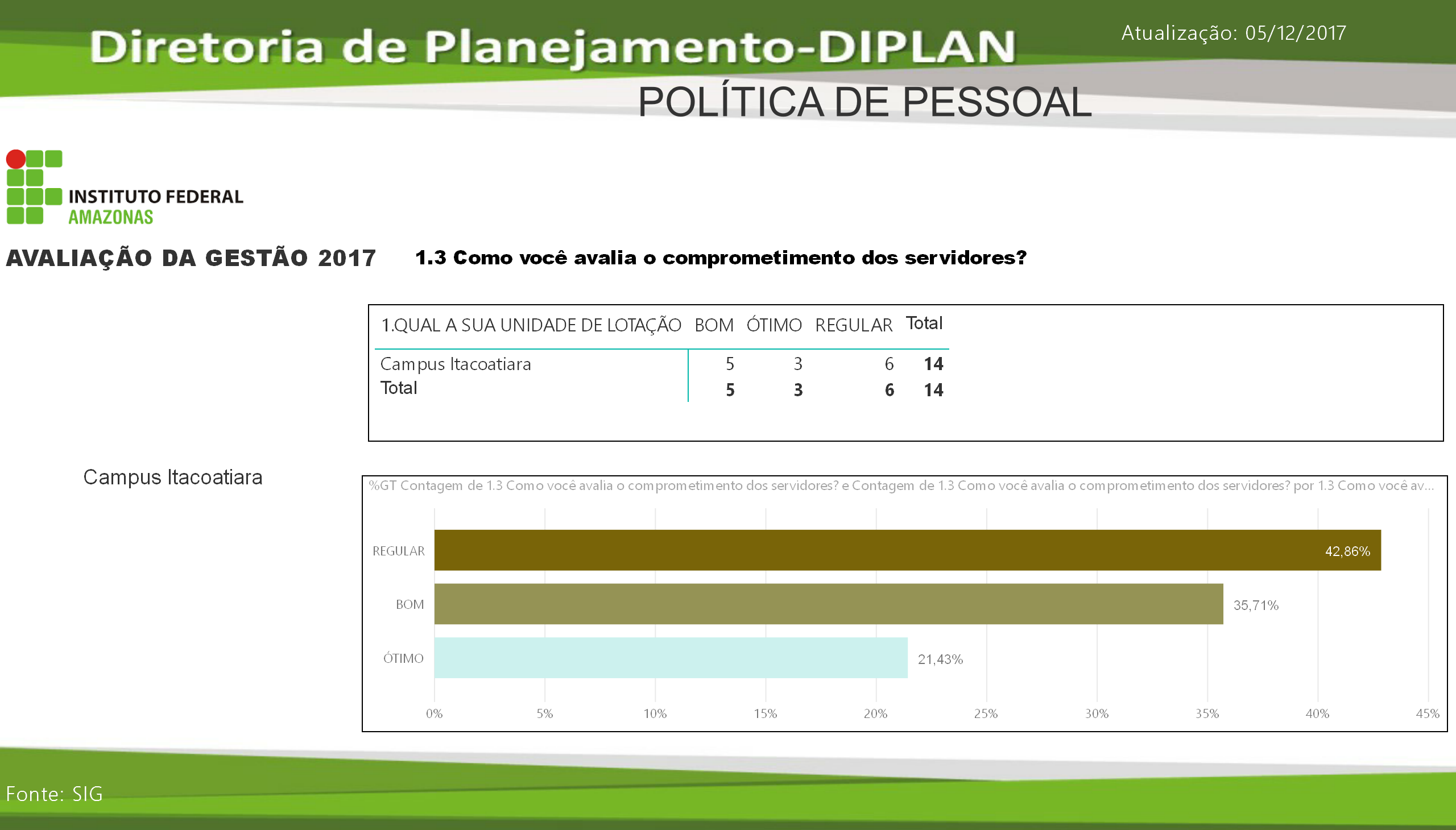 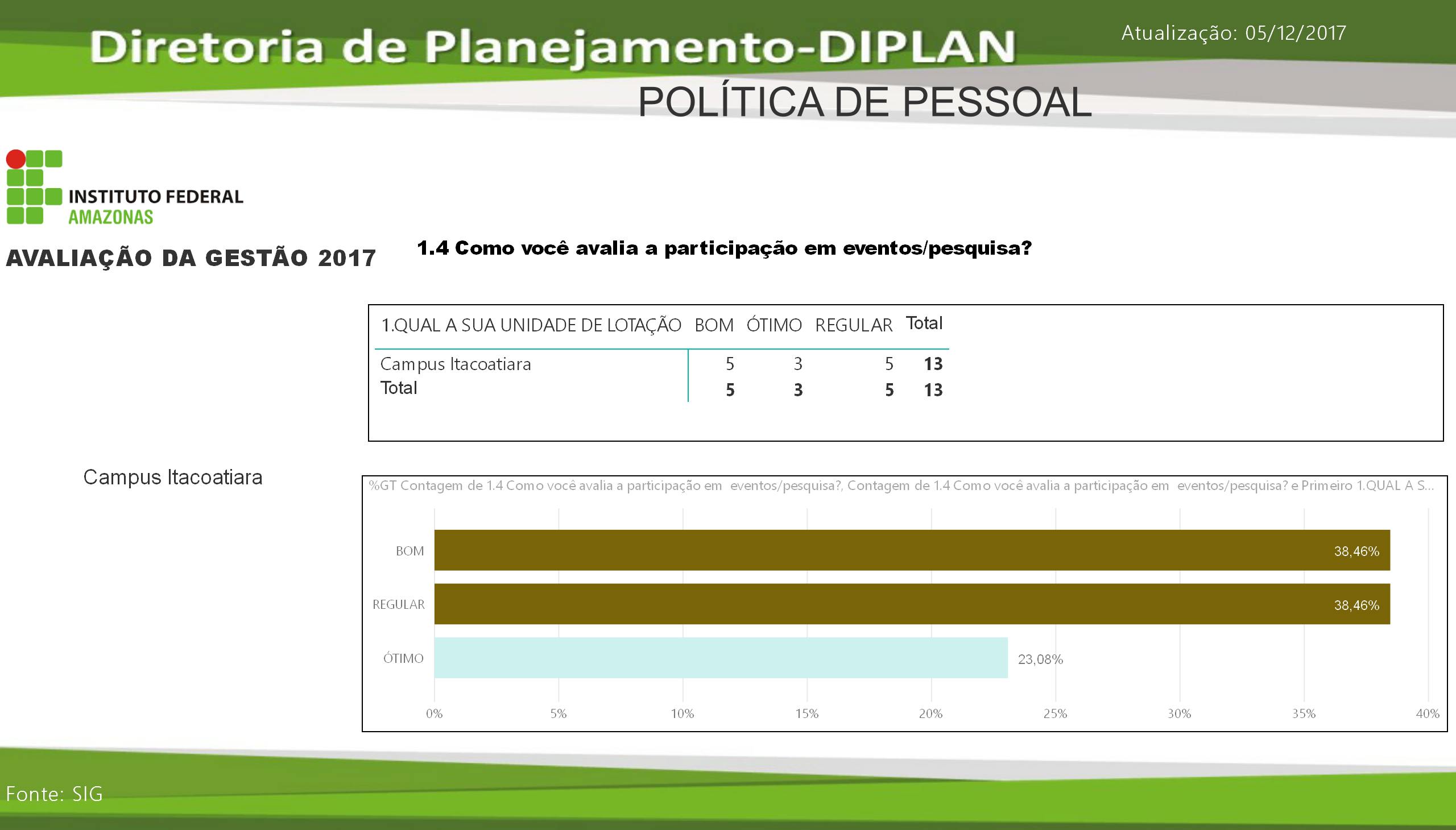 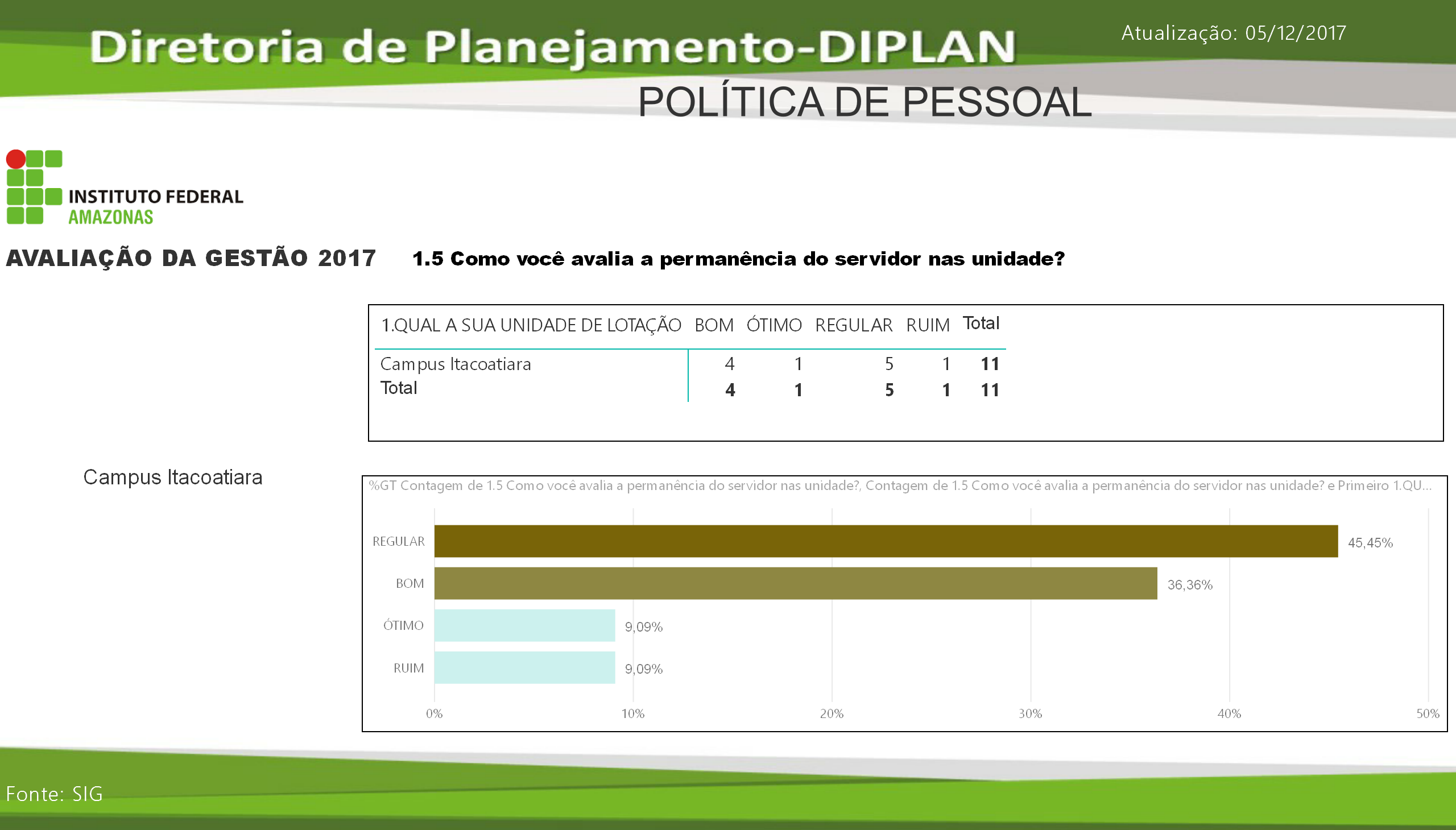 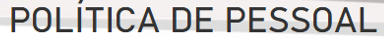 CAMPUS ITACOATIARA
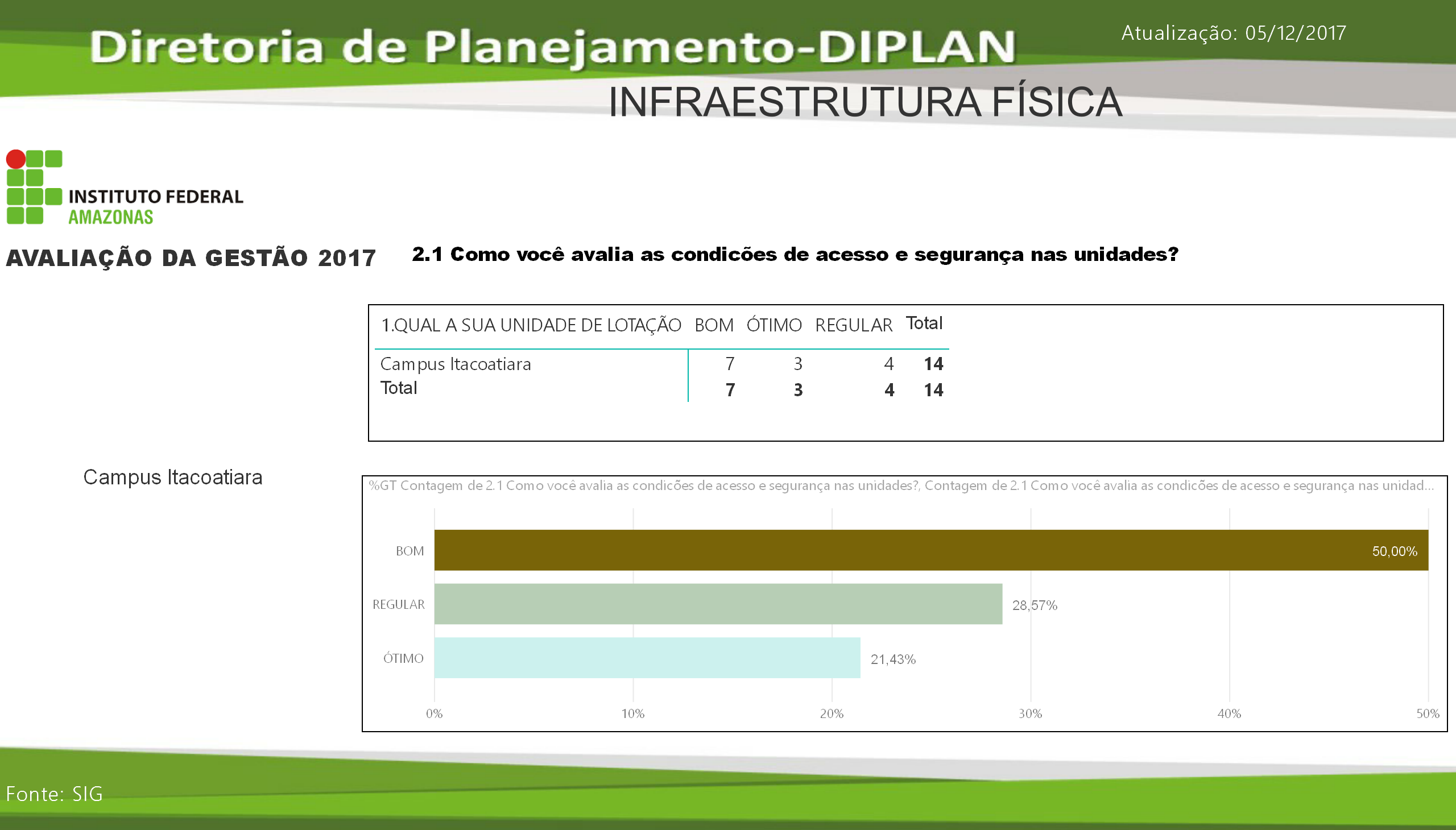 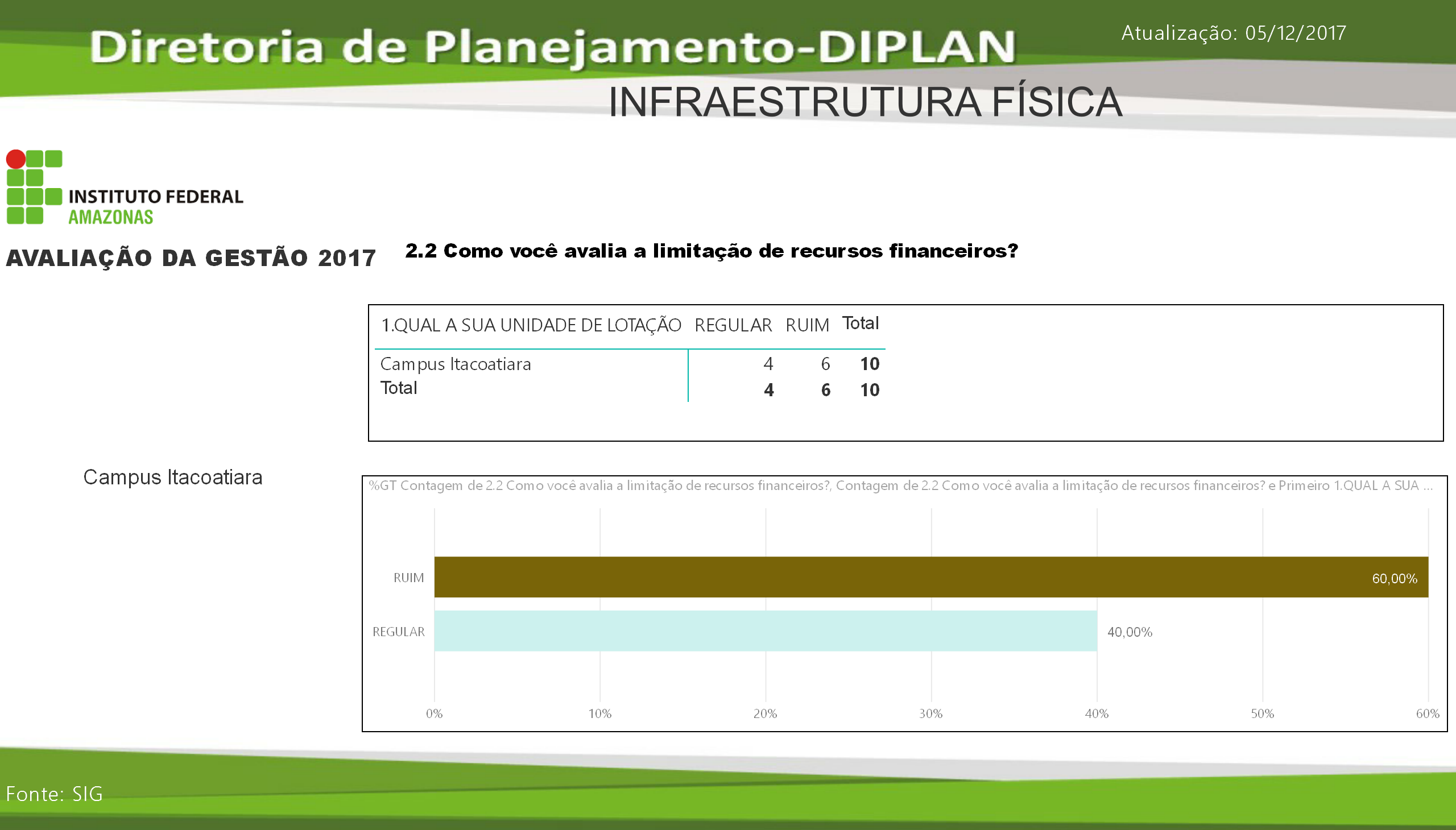 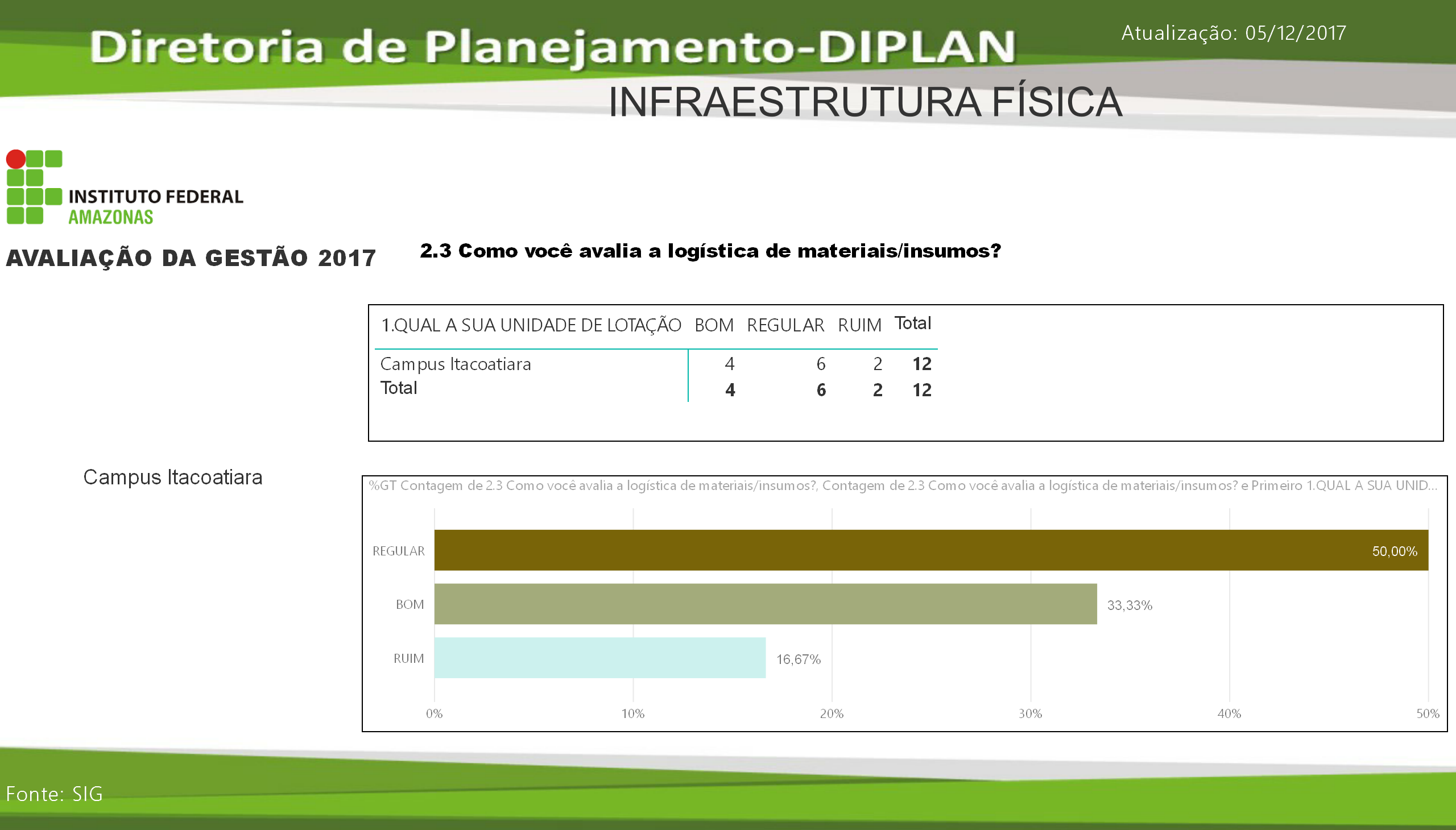 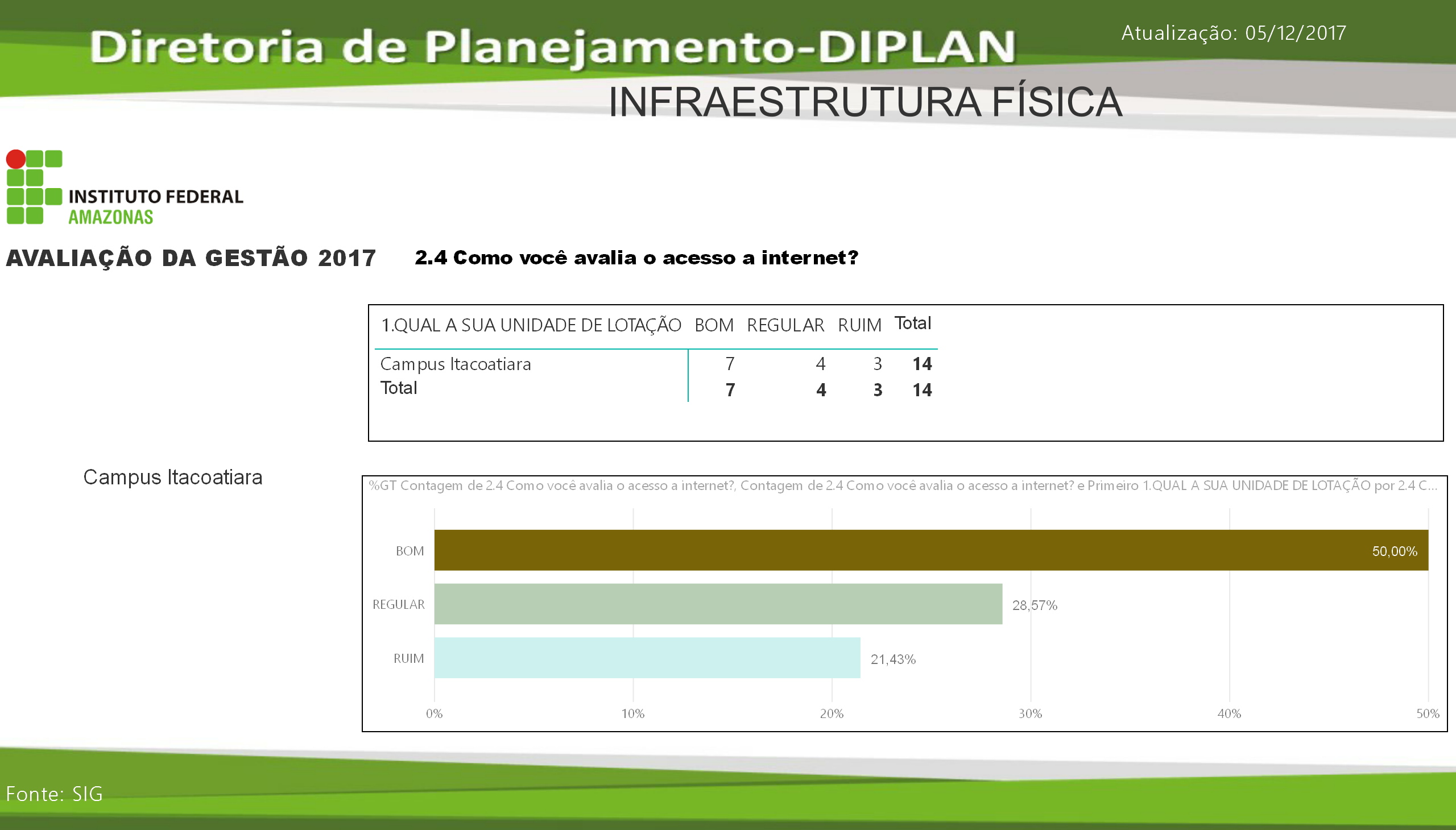 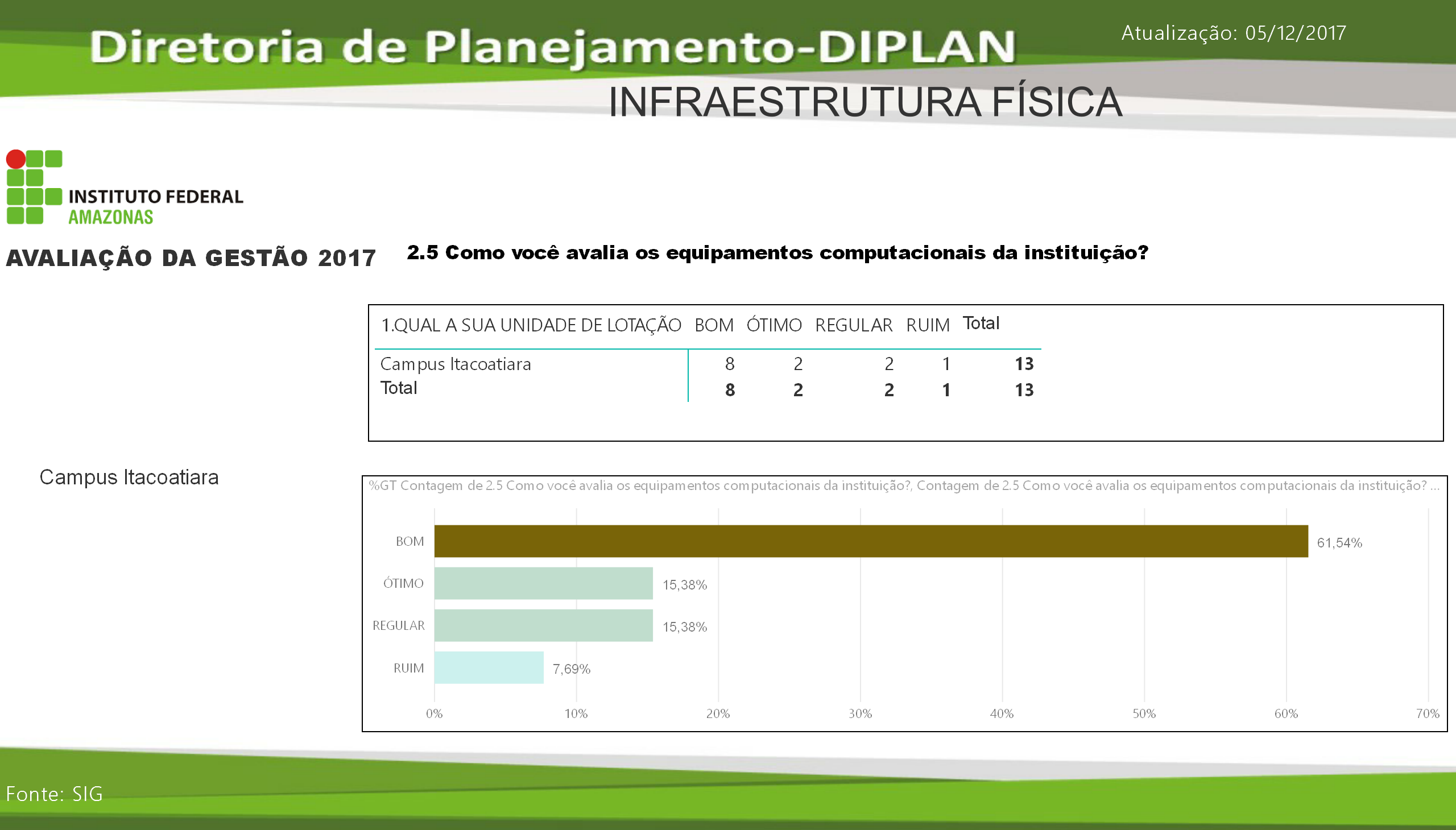 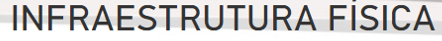 CAMPUS ITACOATIARA
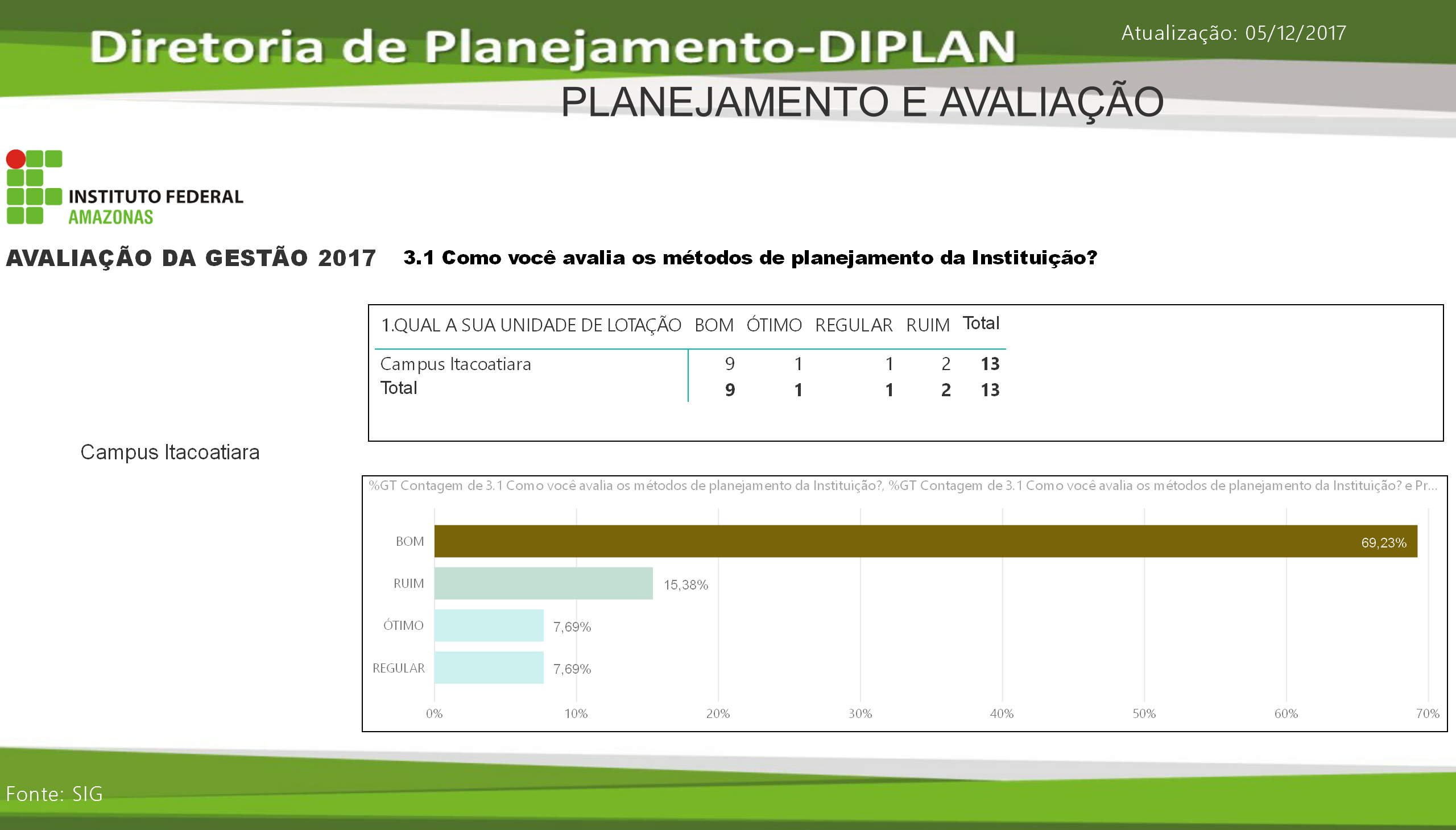 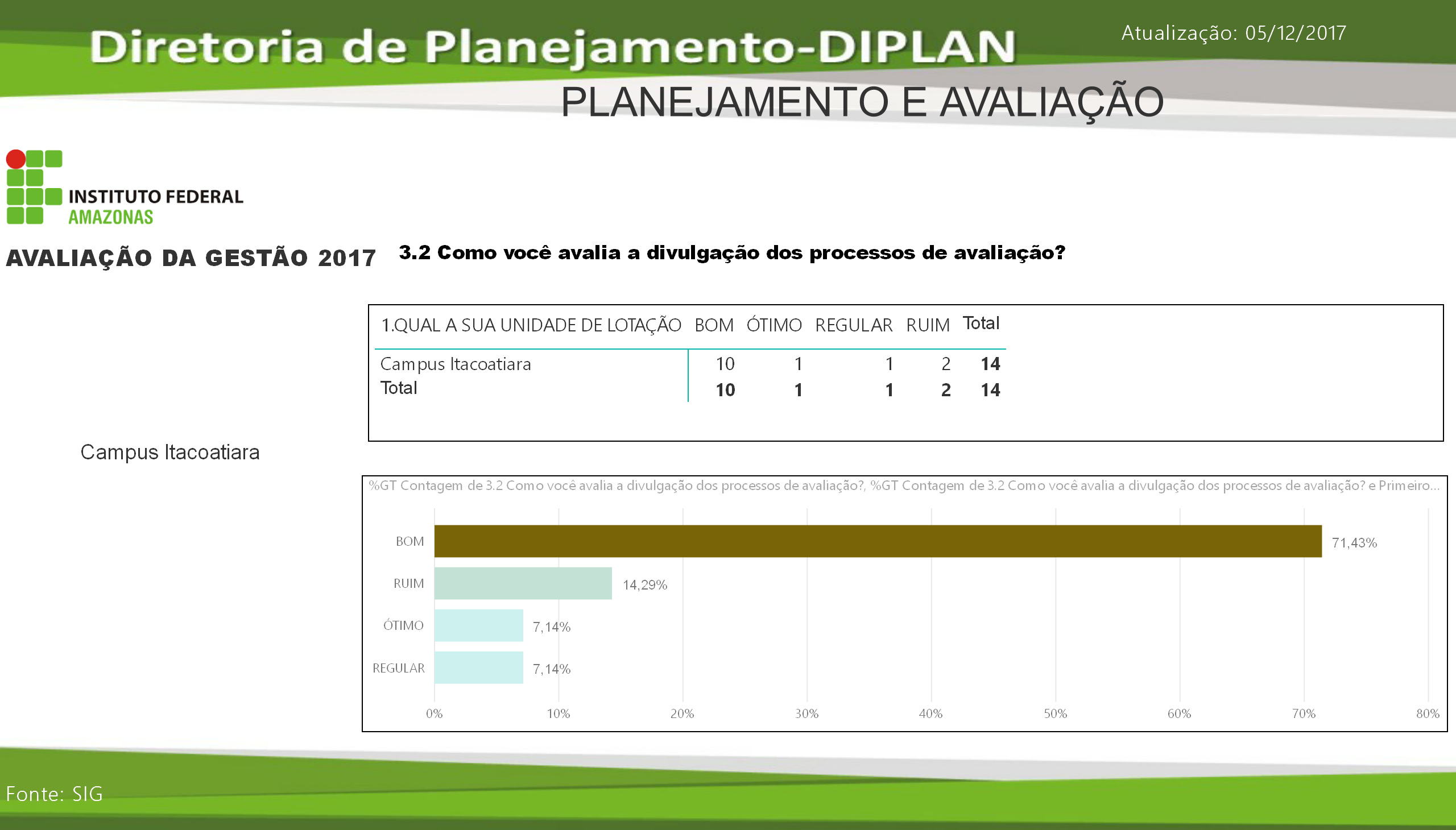 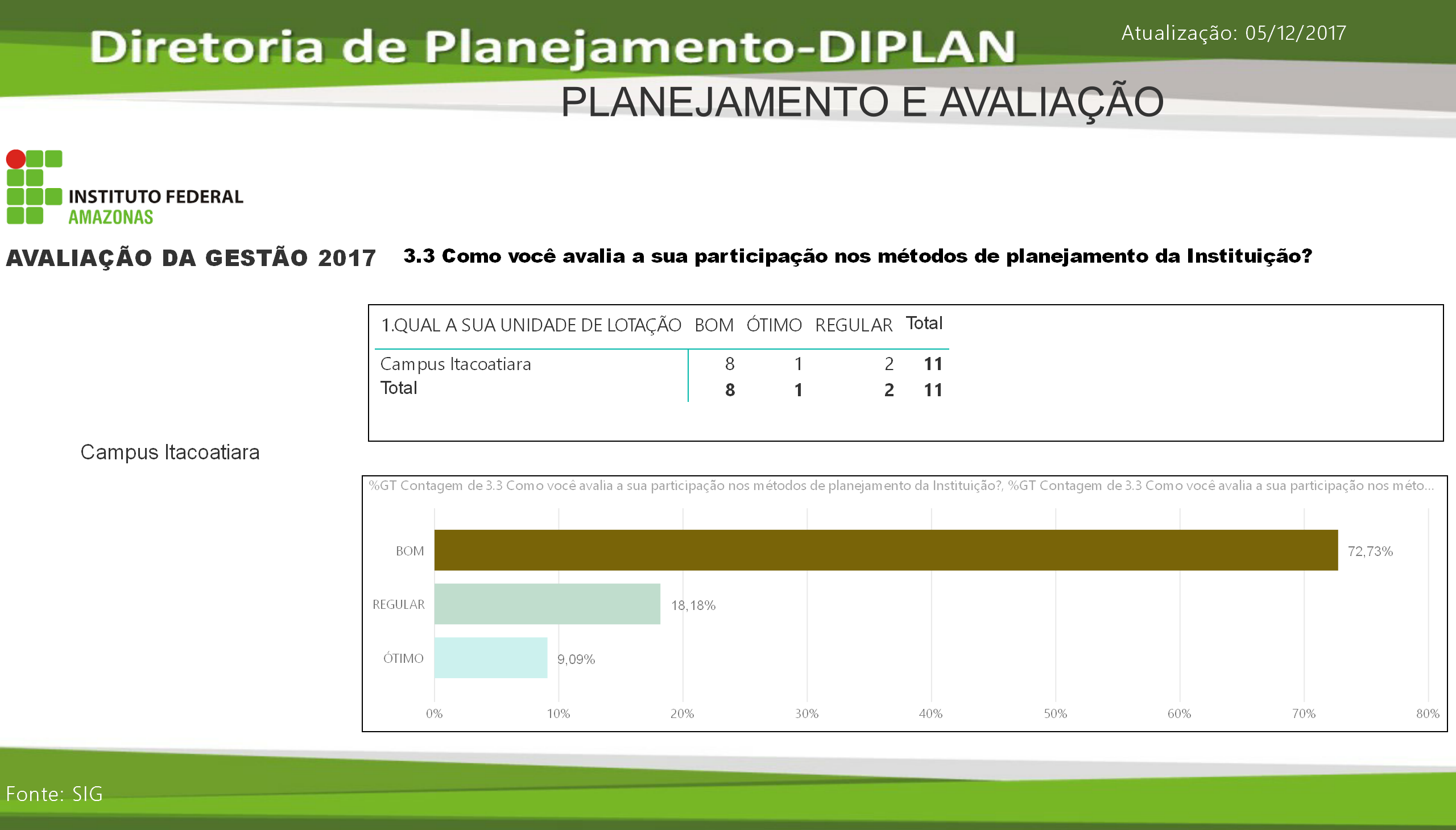 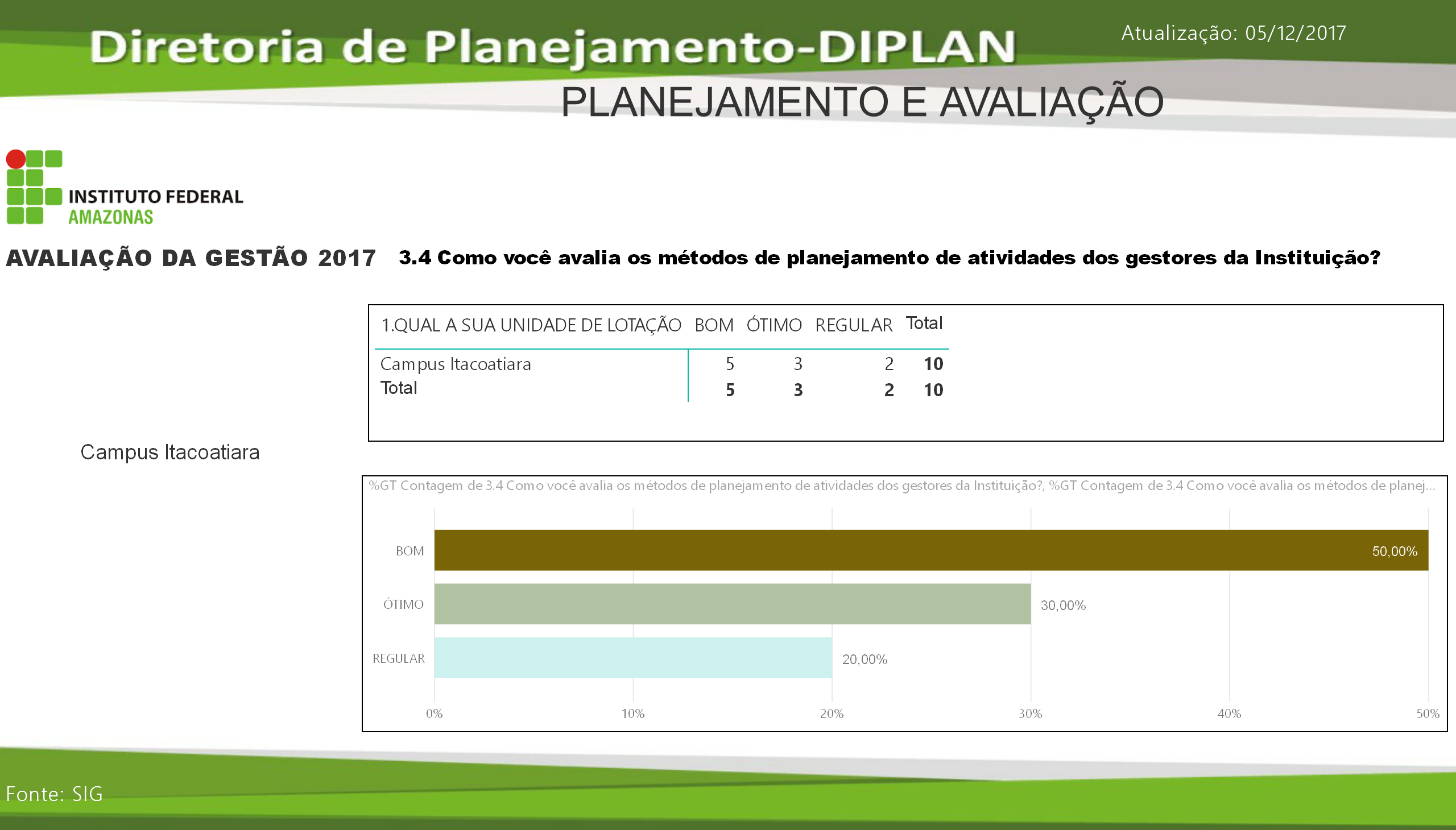 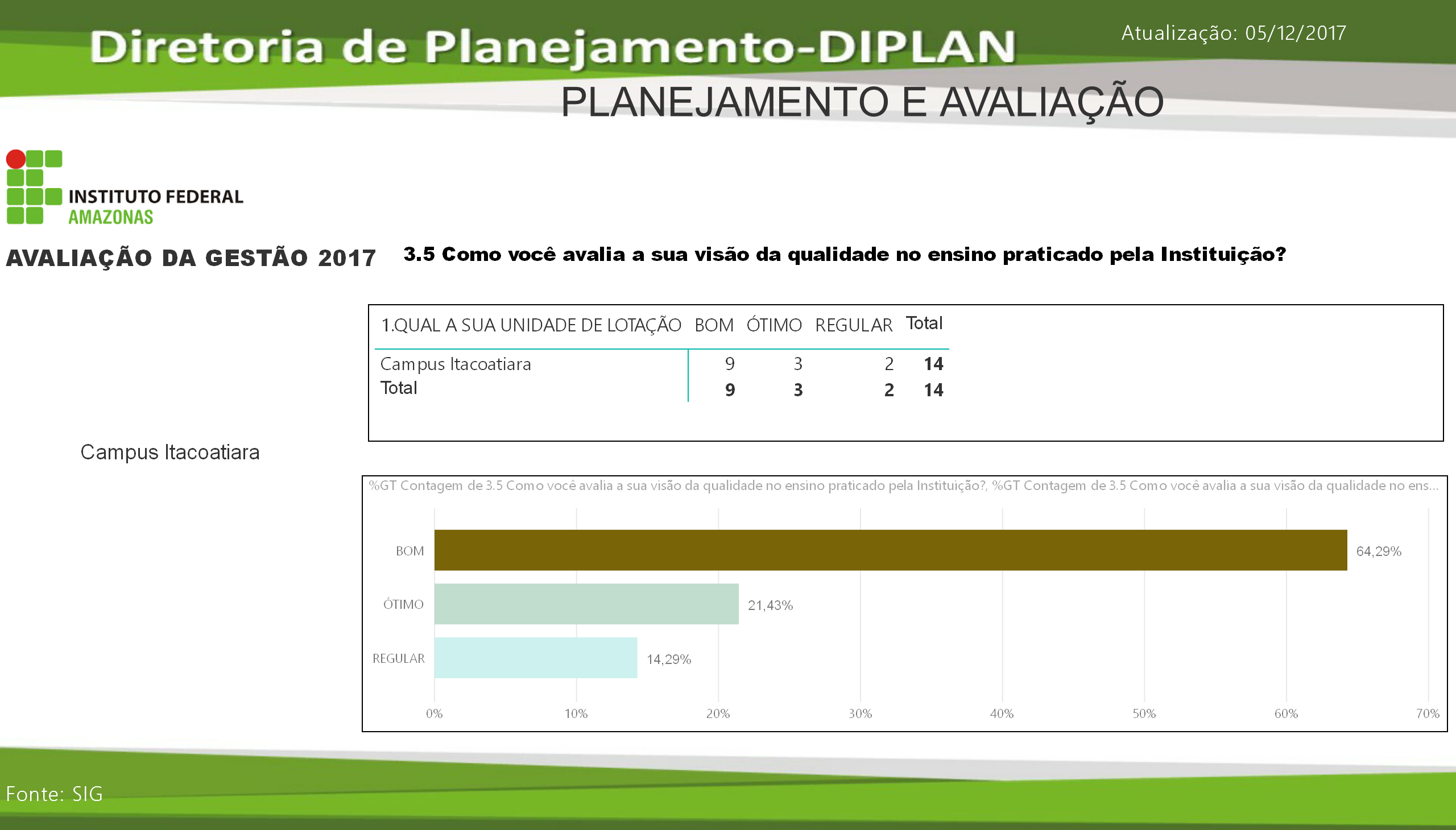 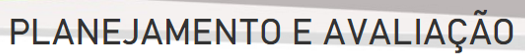 CAMPUS ITACOATIARA
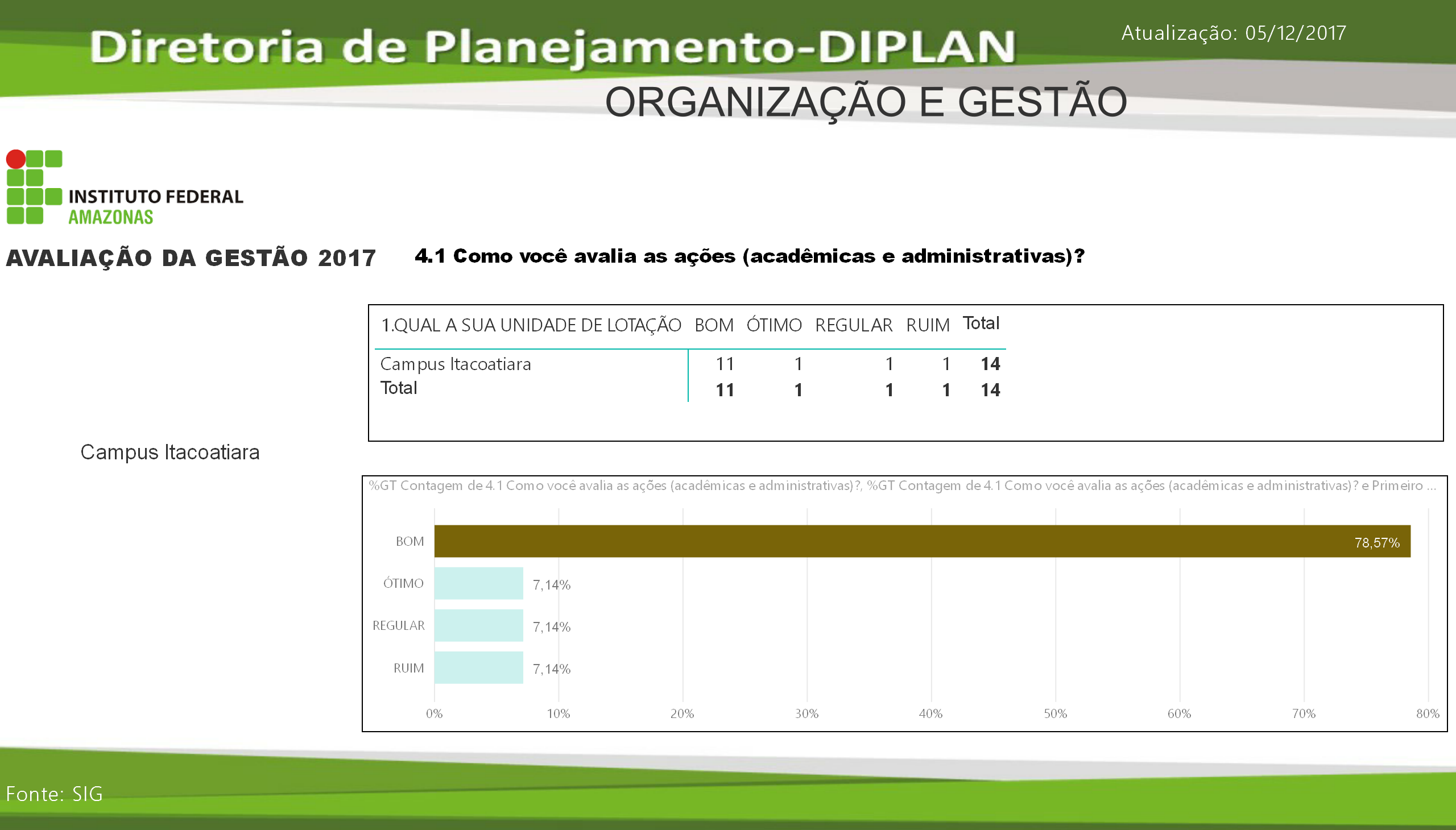 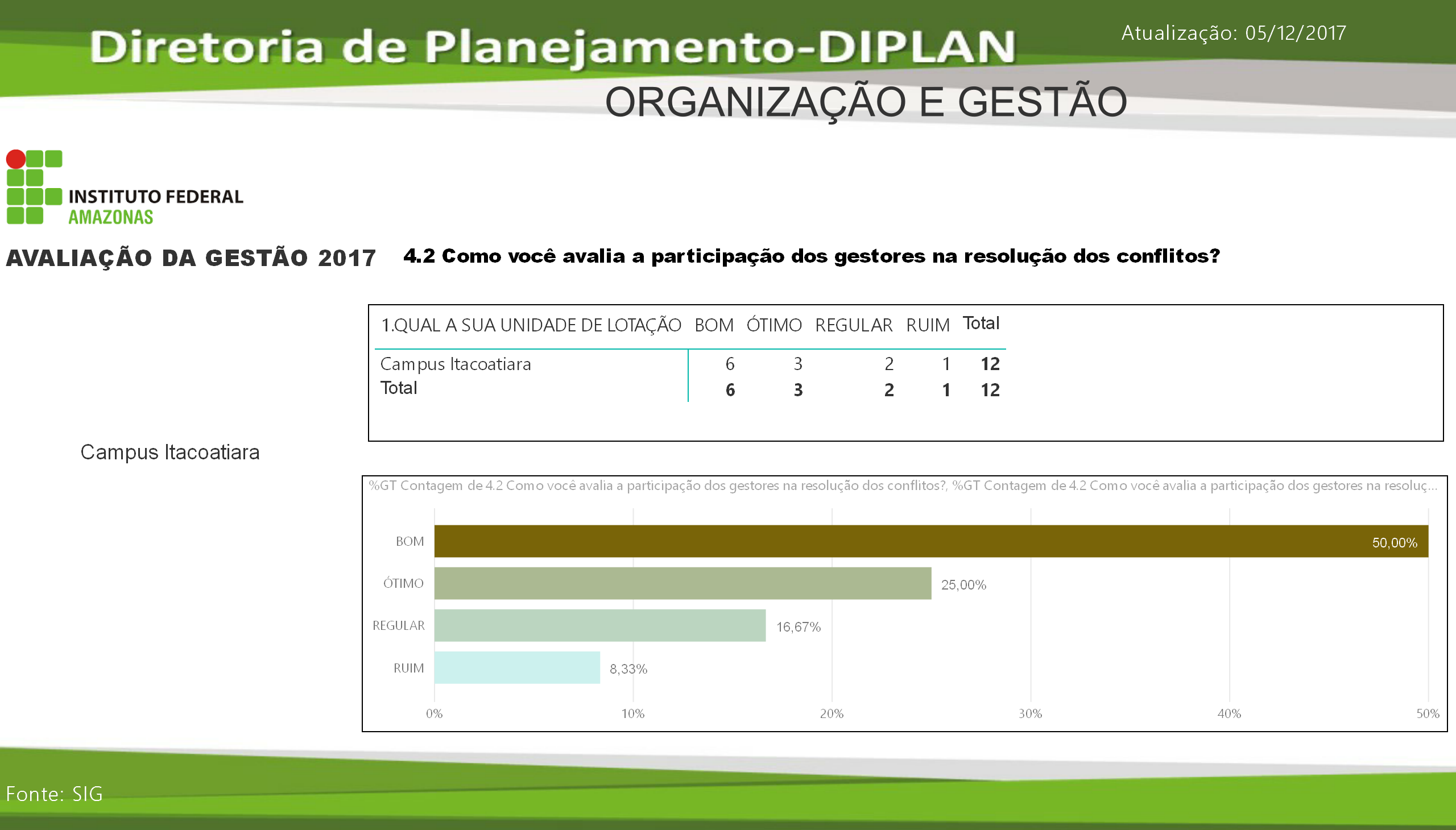 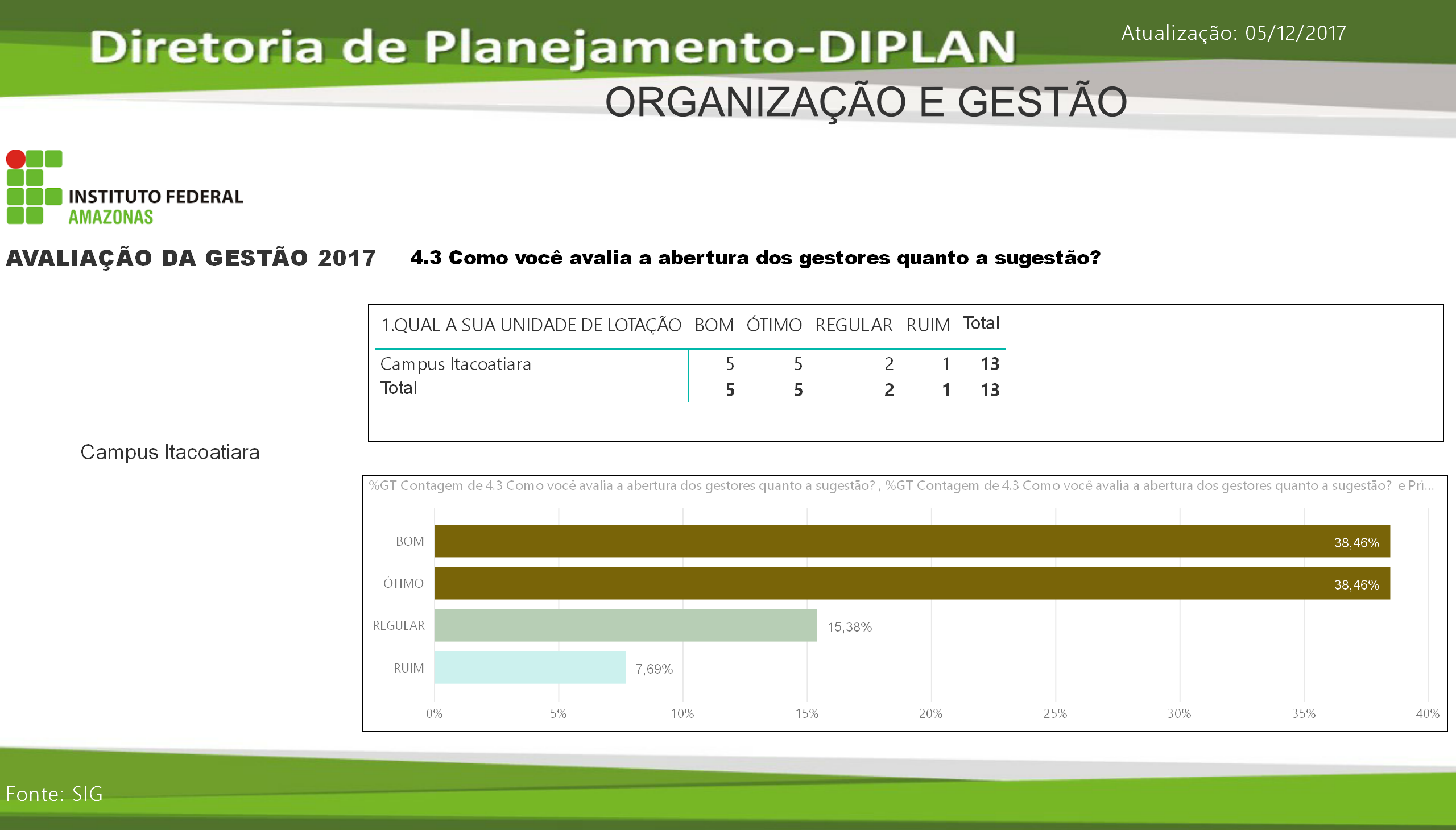 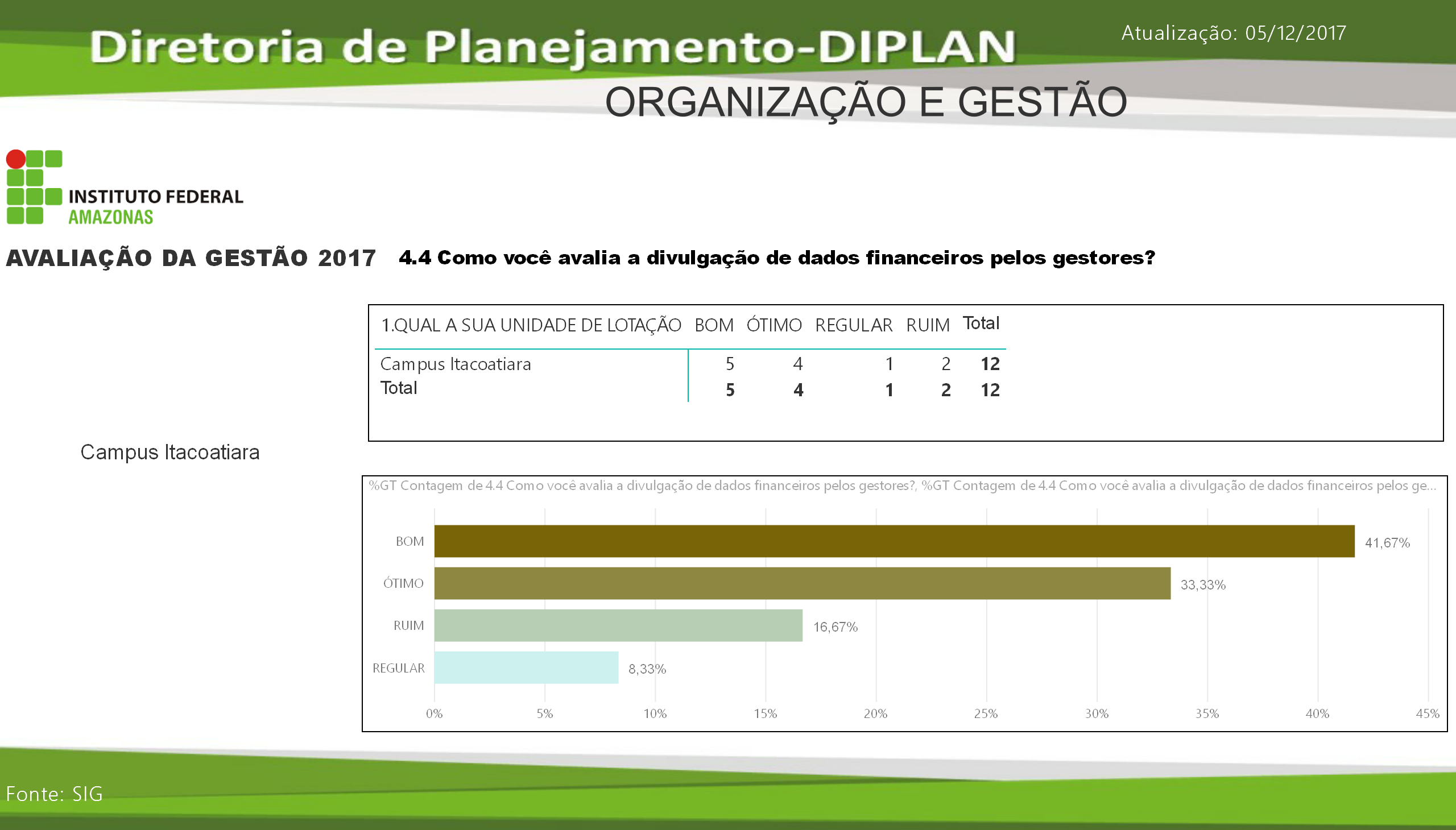 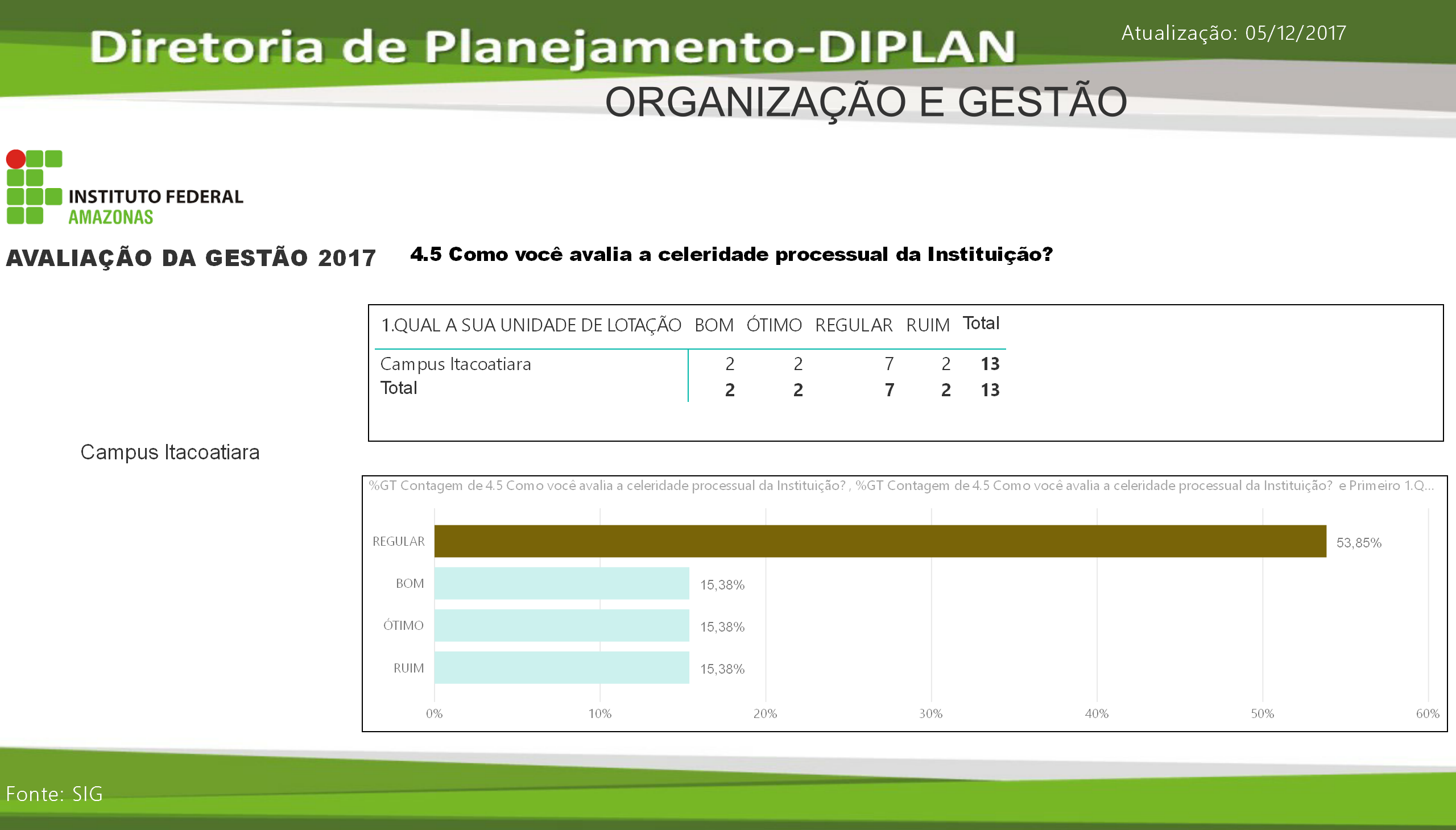 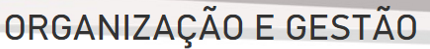 CAMPUS ITACOATIARA
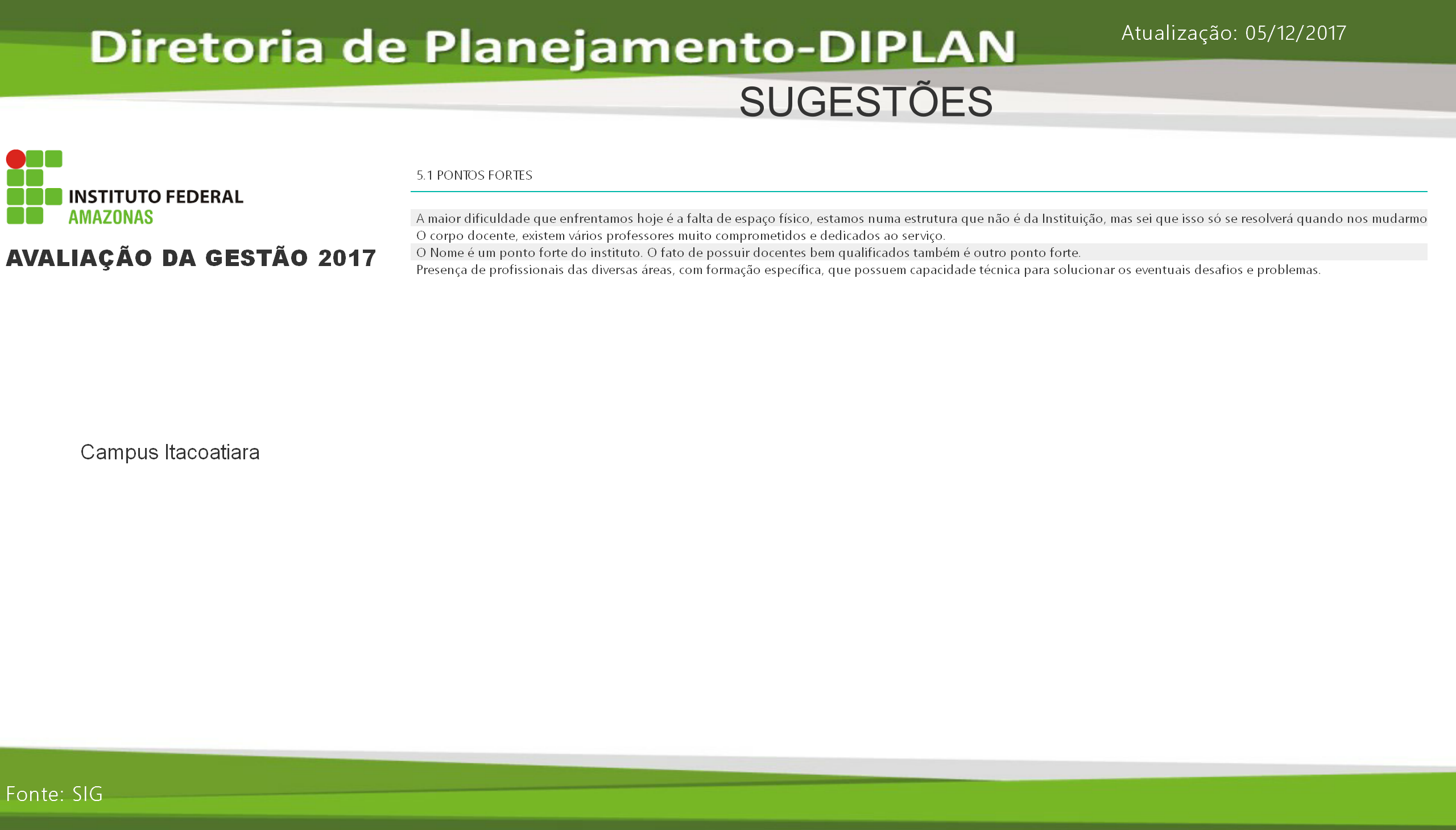 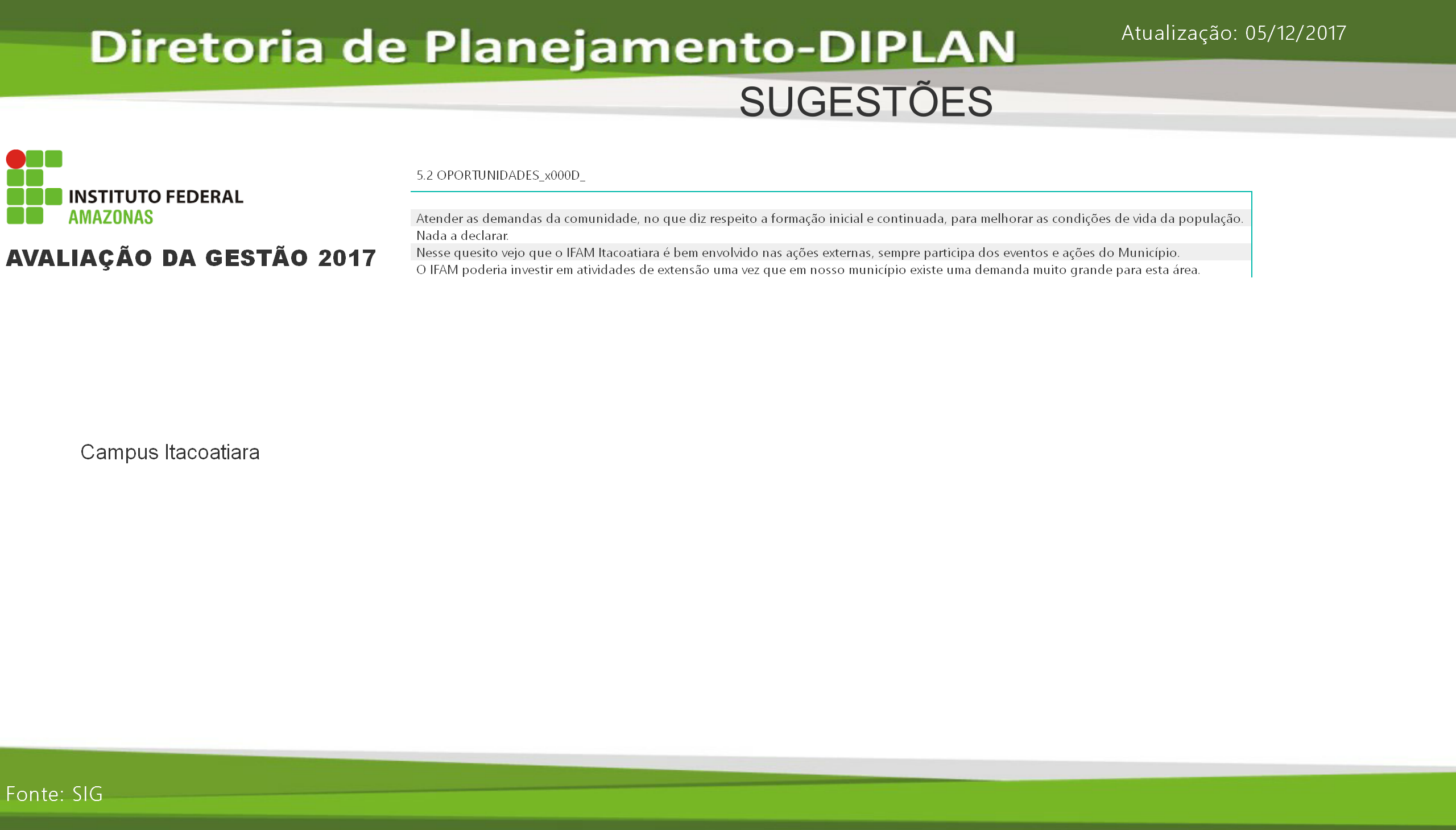 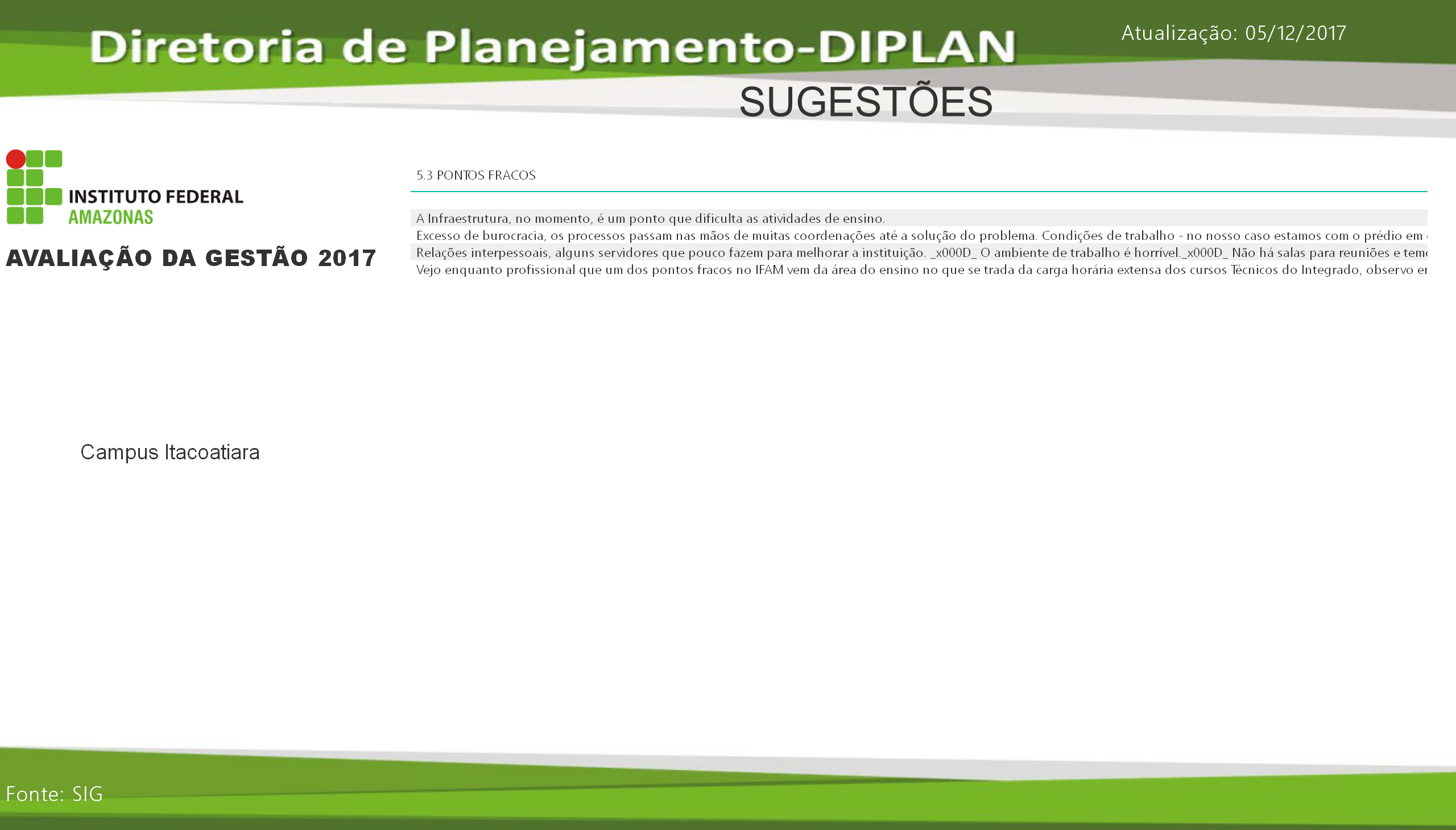 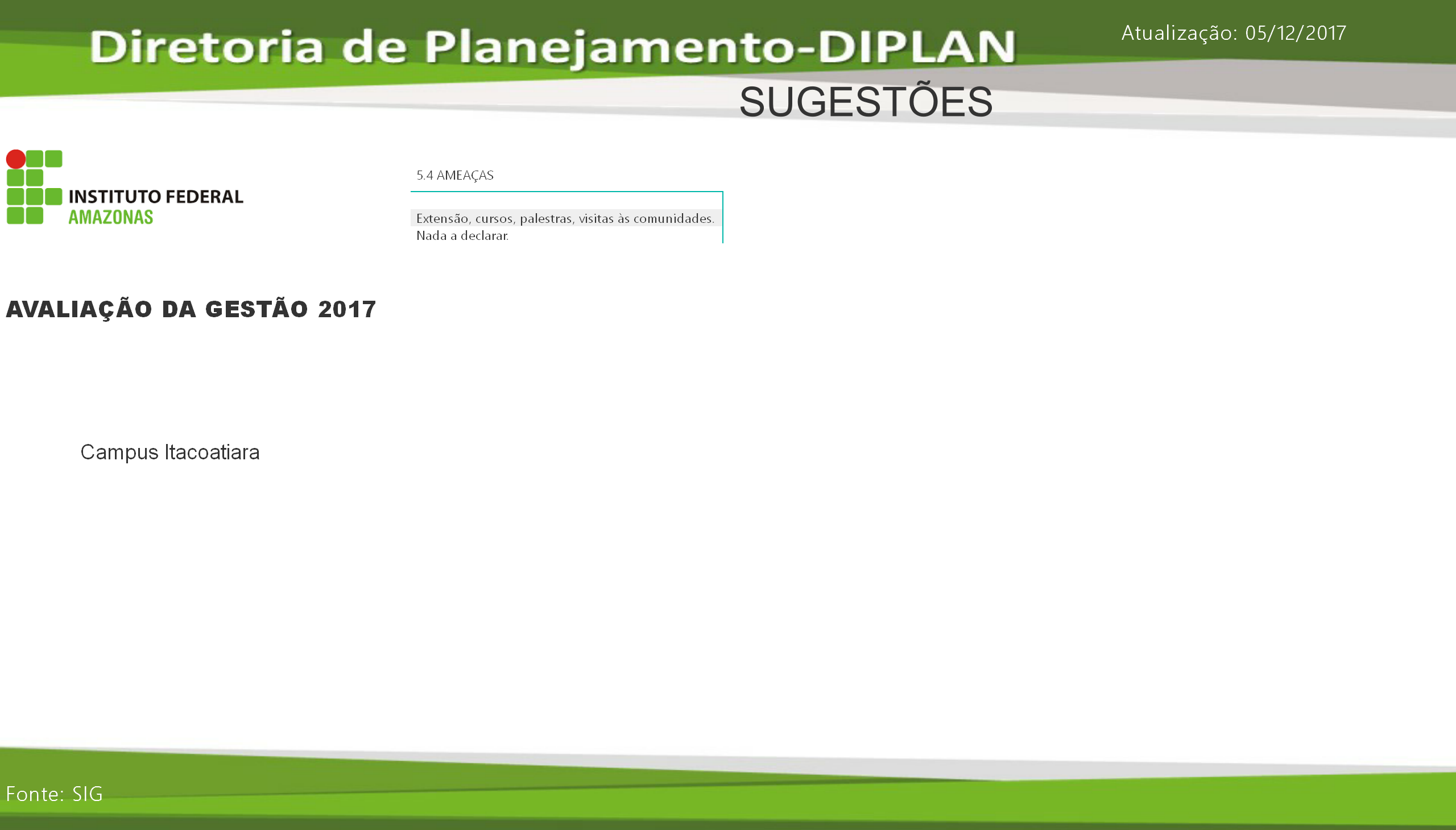